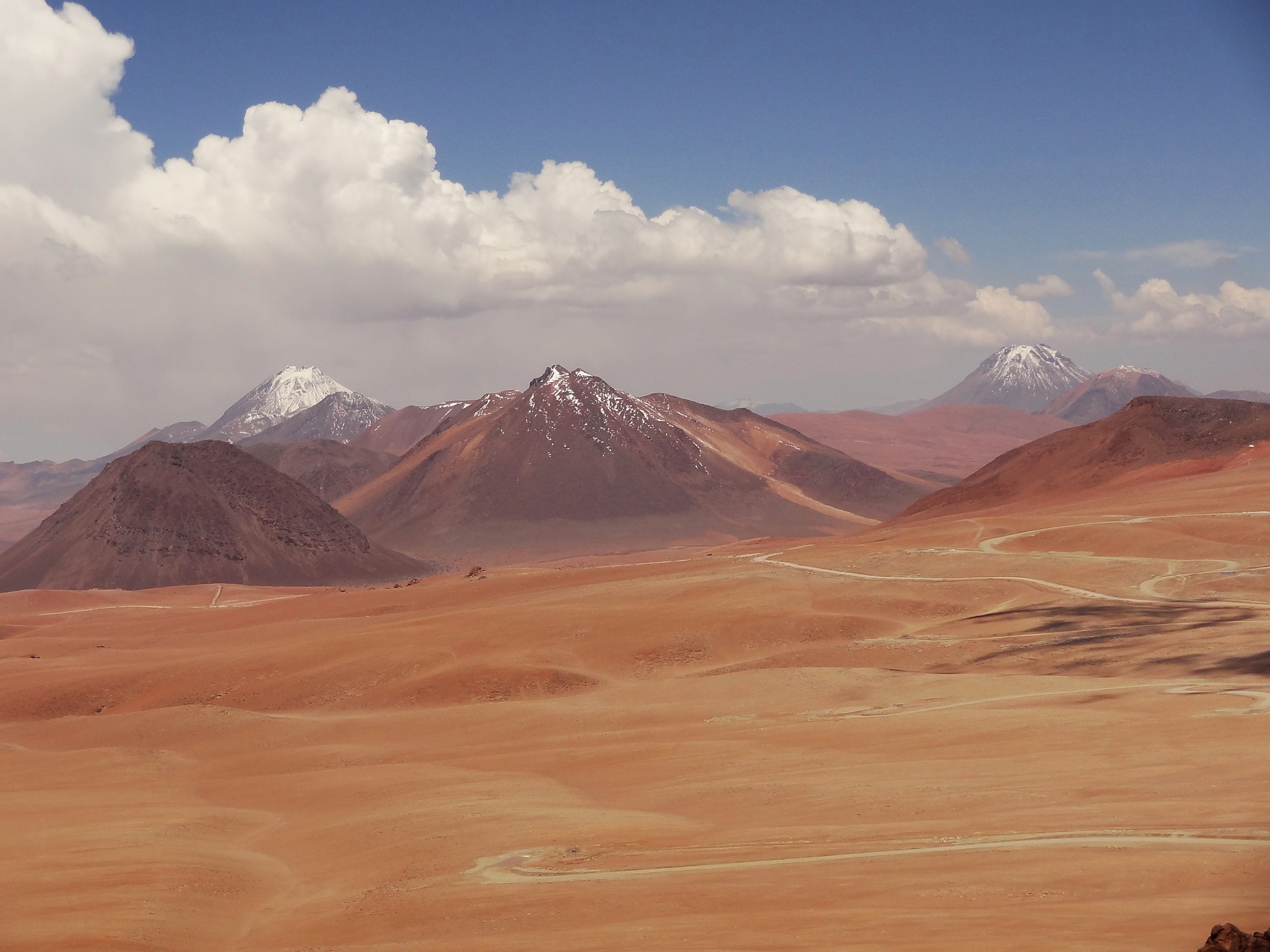 ALMA, Star Formation, and the SOLA Project
Lewis Knee
NRC Herzberg, Victoria BC
The Hot Universe - The Realm of Optical Telescopes
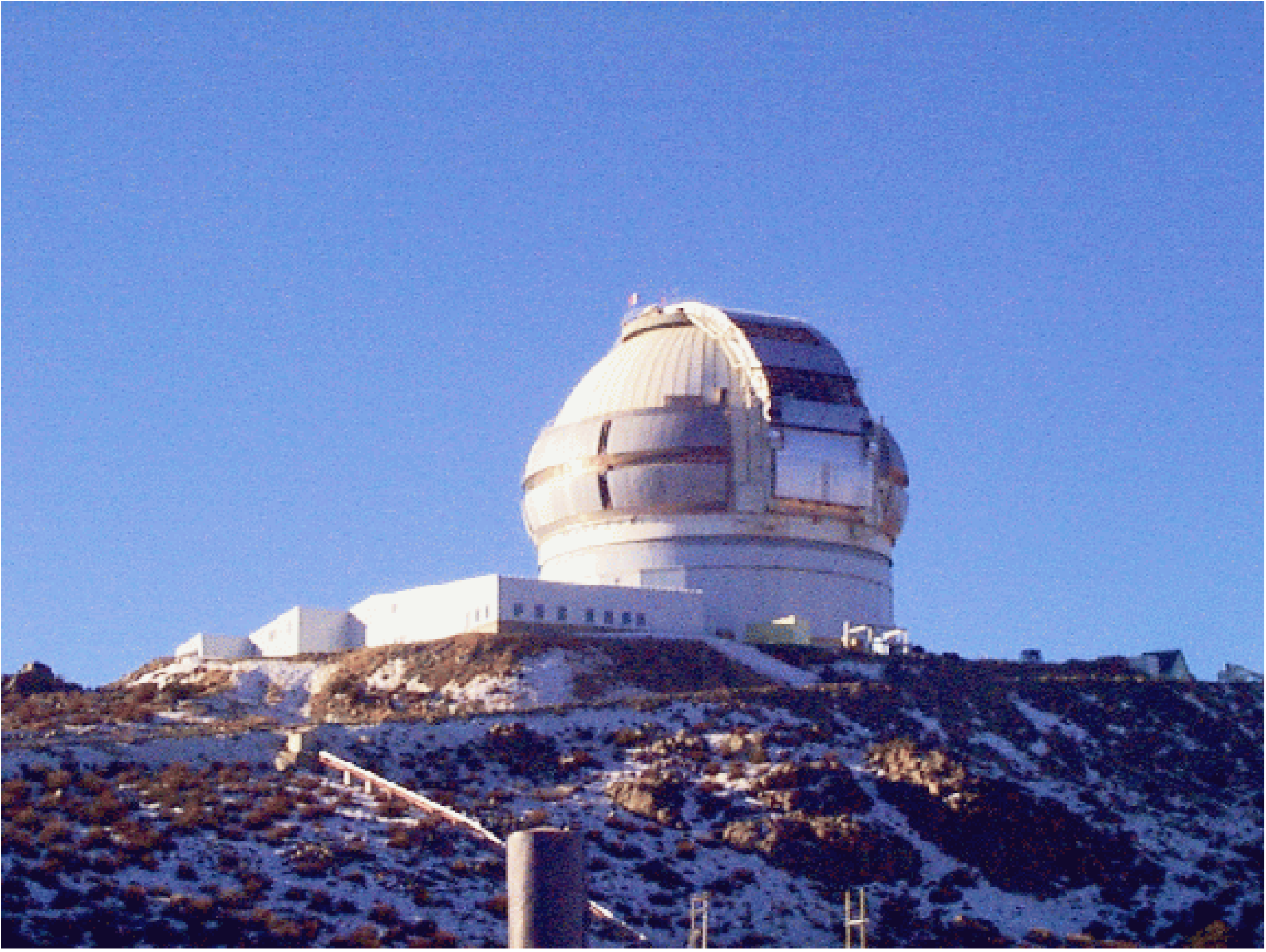 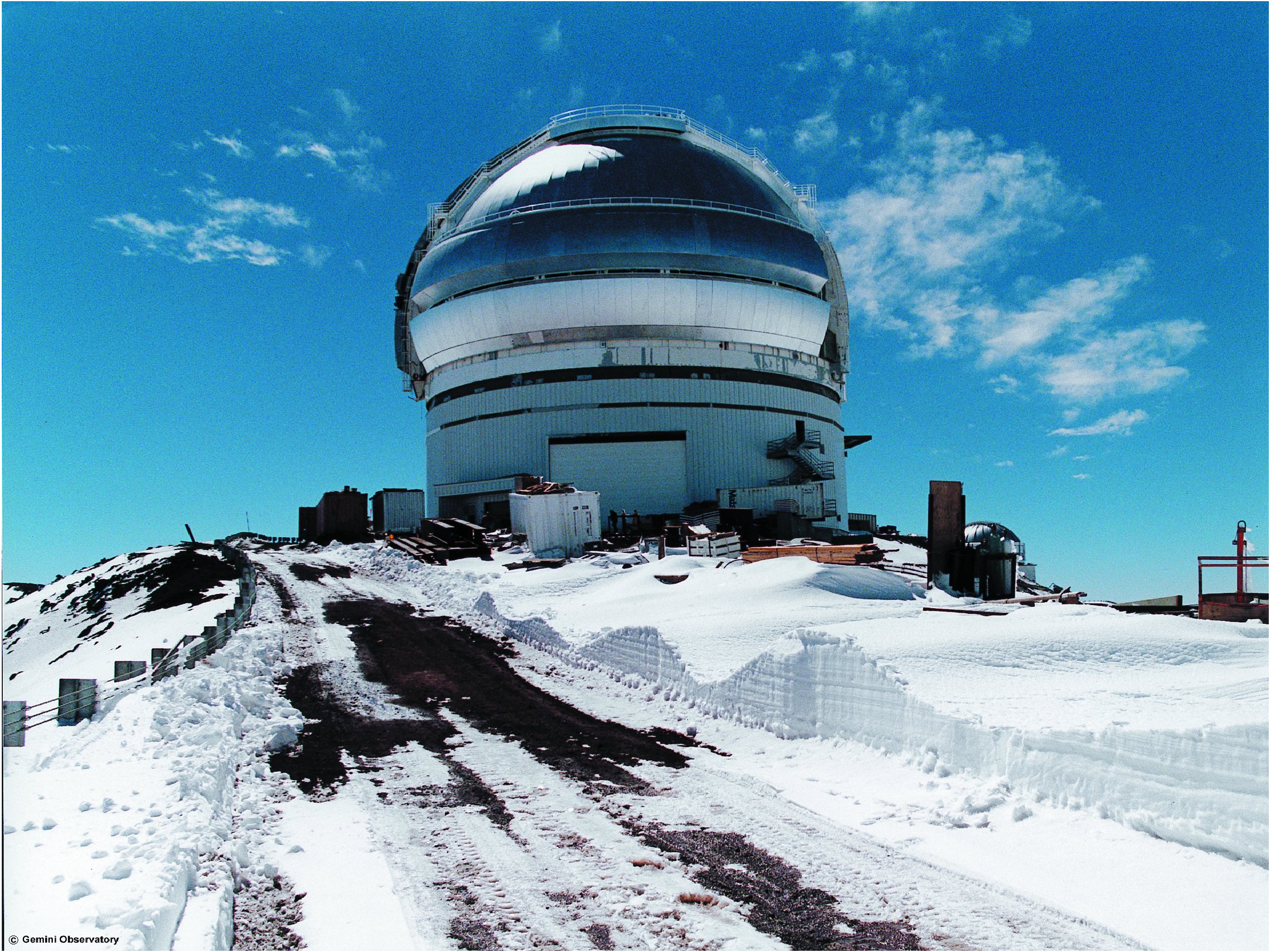 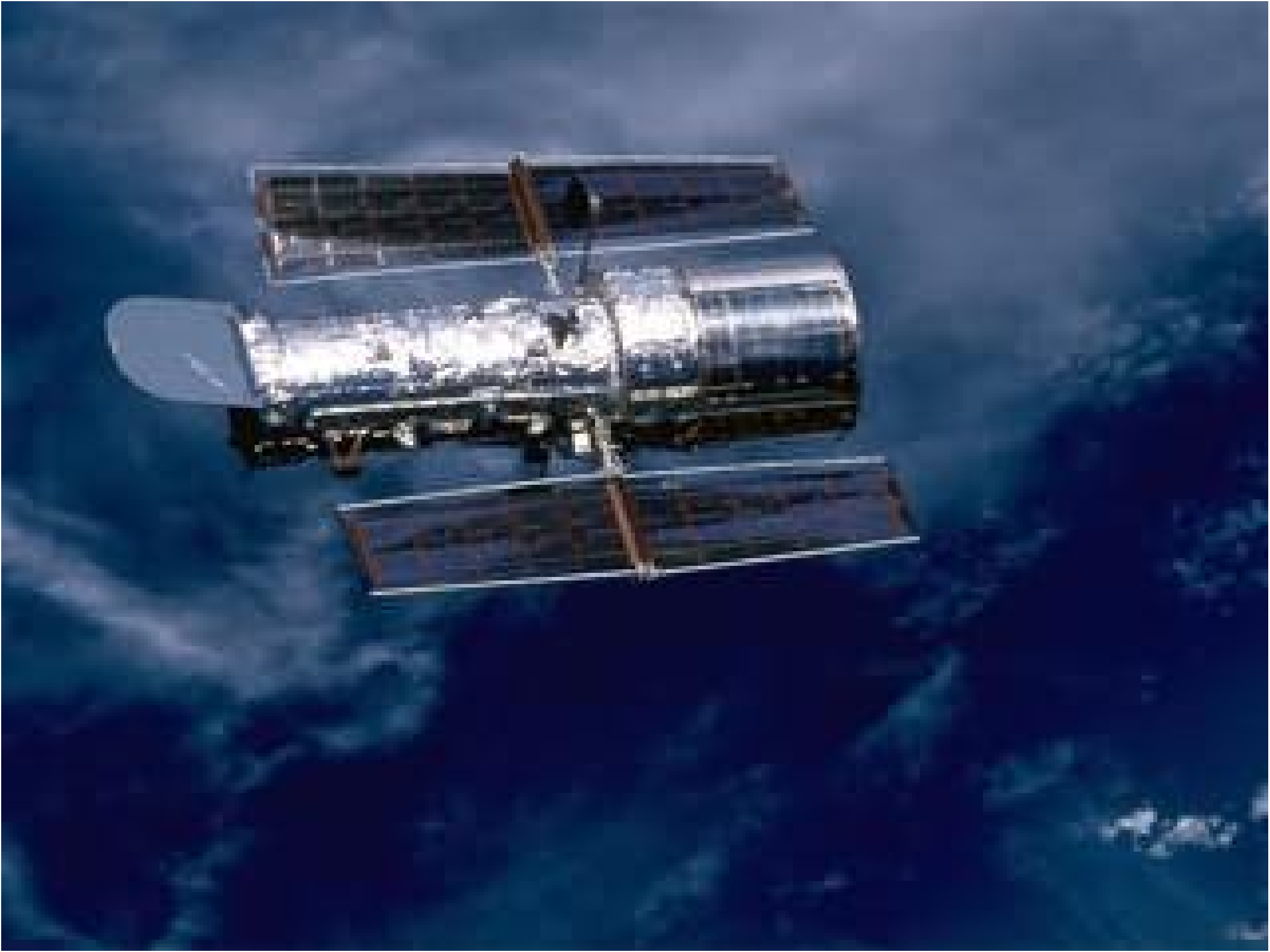 Hawaii - Gemini North
and Keck I and II
Chile - Gemini South
and the VLT
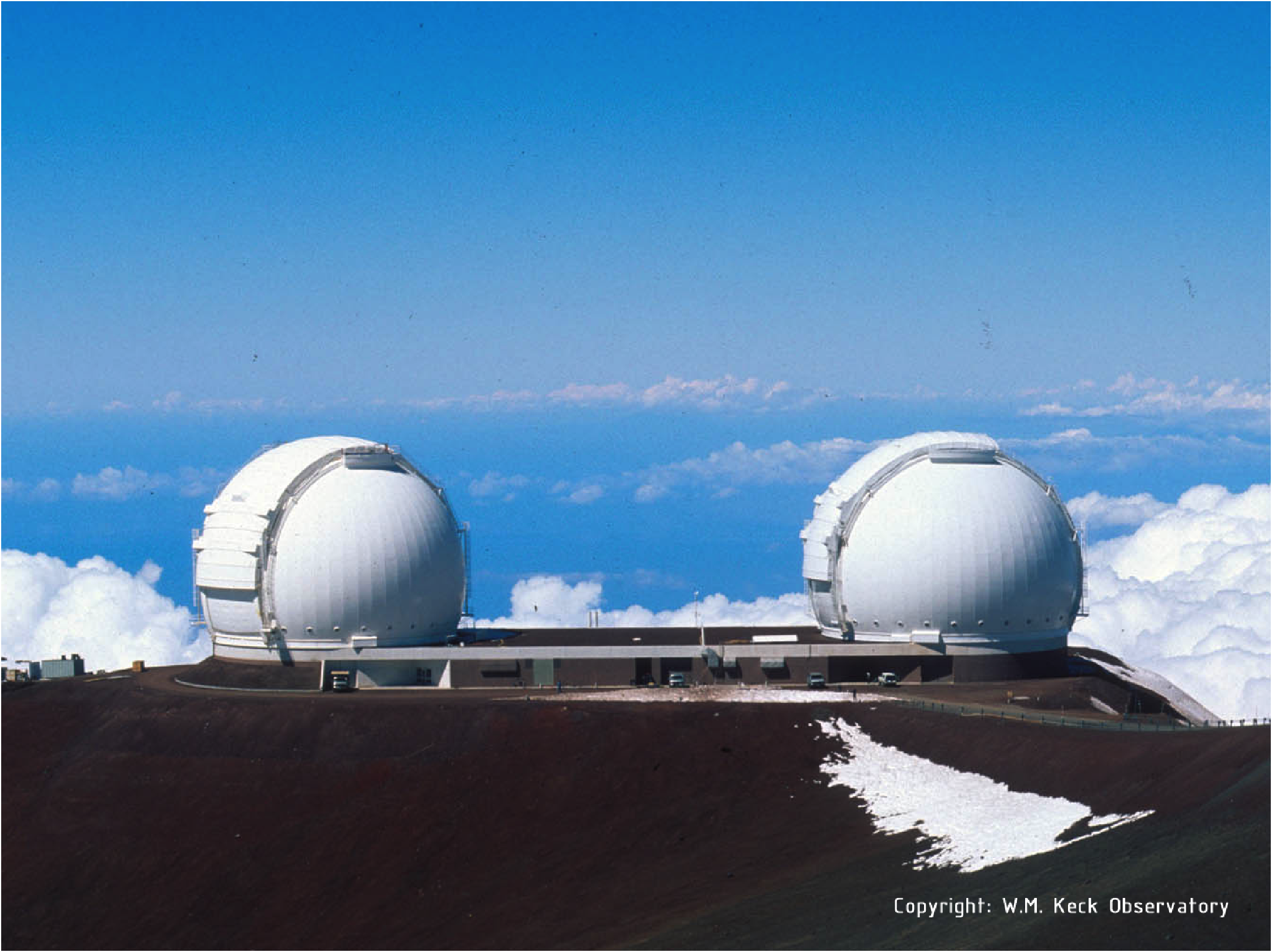 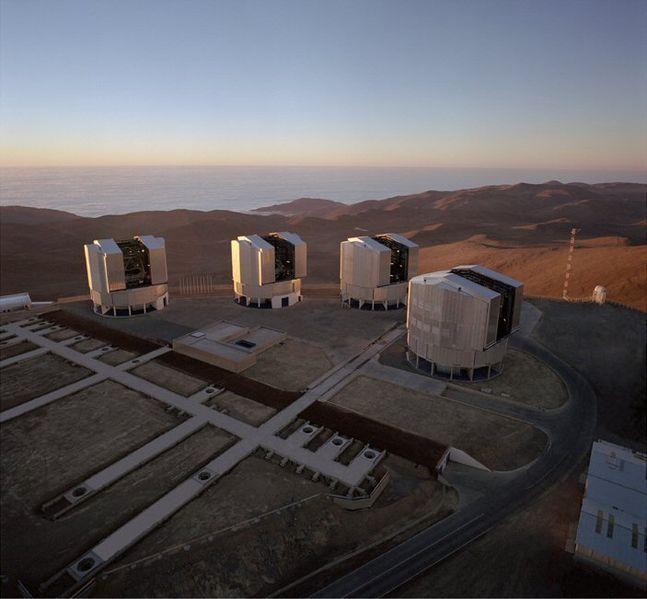 Earth Orbit - Hubble Space Telescope
The Hot Universe - Galaxies, Stars
Galaxy NGC 4565
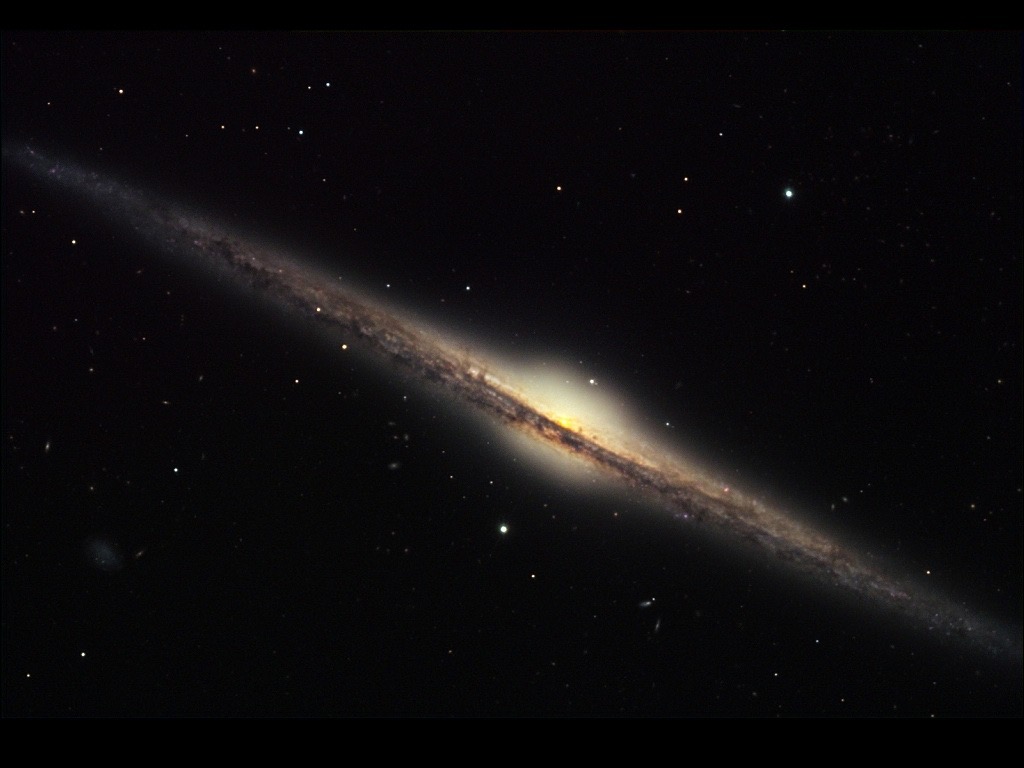 “Jewel Box” star cluster
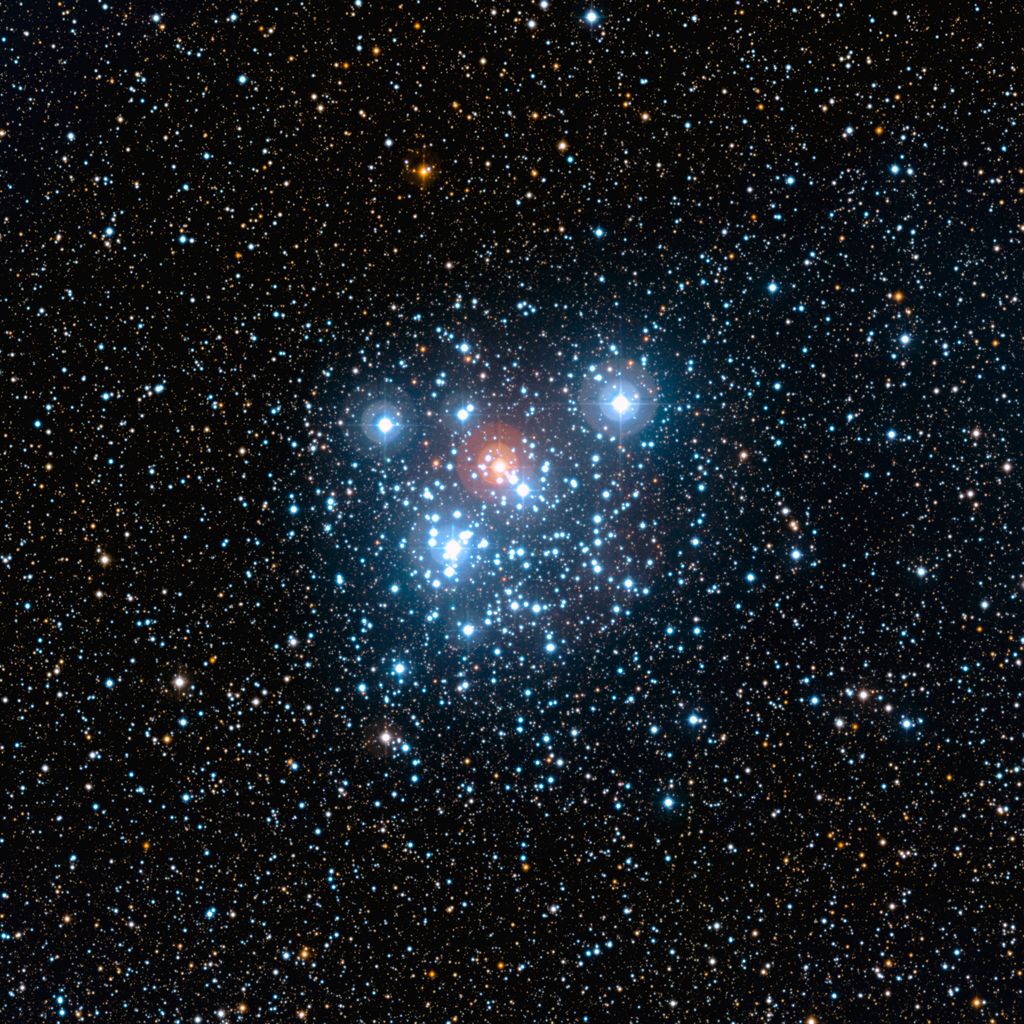 Sun - ultraviolet
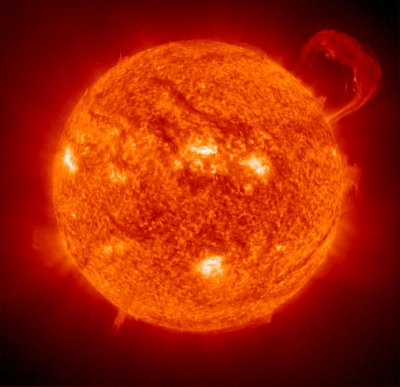 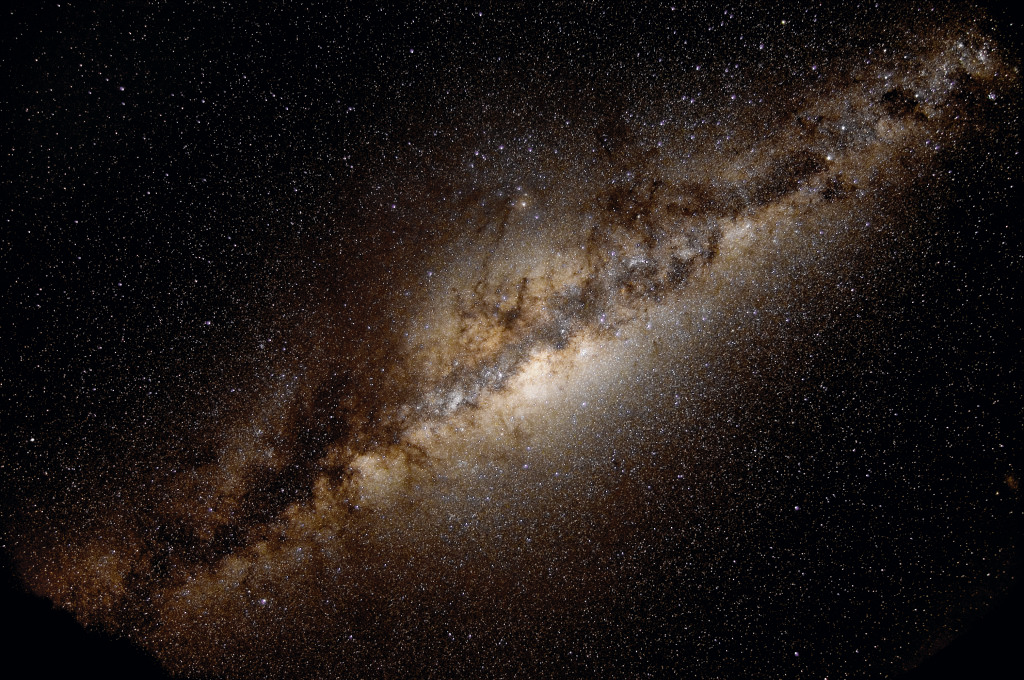 Where does it all come from?
Center of
our Galaxy
Galaxies, stars, and planets form out of vast cold clouds of gas and dust that lie between what we see in the sky

Cold clouds are invisible and opaque to visible light, but the secrets of origins lie within them
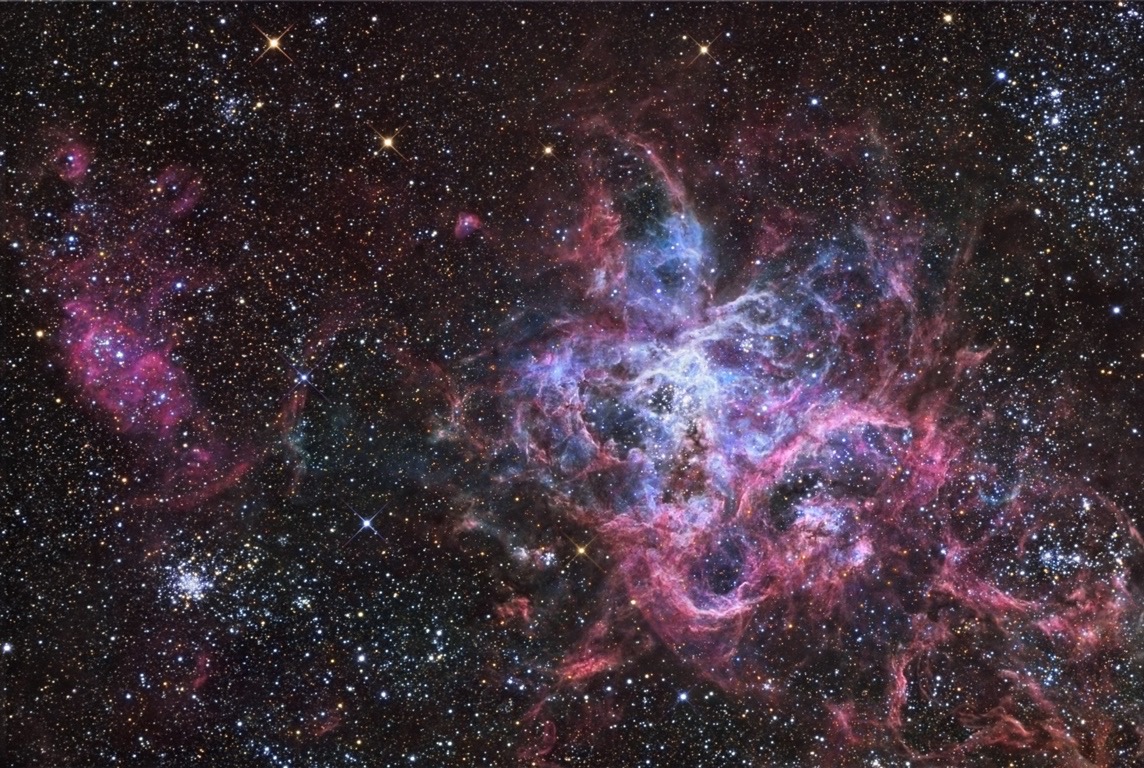 Stars form when the interior of gas clouds collapse. This process is invisible to us because of dust

Newly formed stars heat the surrounding gas, causing it to glow in visible light

Planets form around the stars
NGC 2070 - The “Tarantula” Nebula
in the Large Magellanic Cloud
How can we “look” inside?
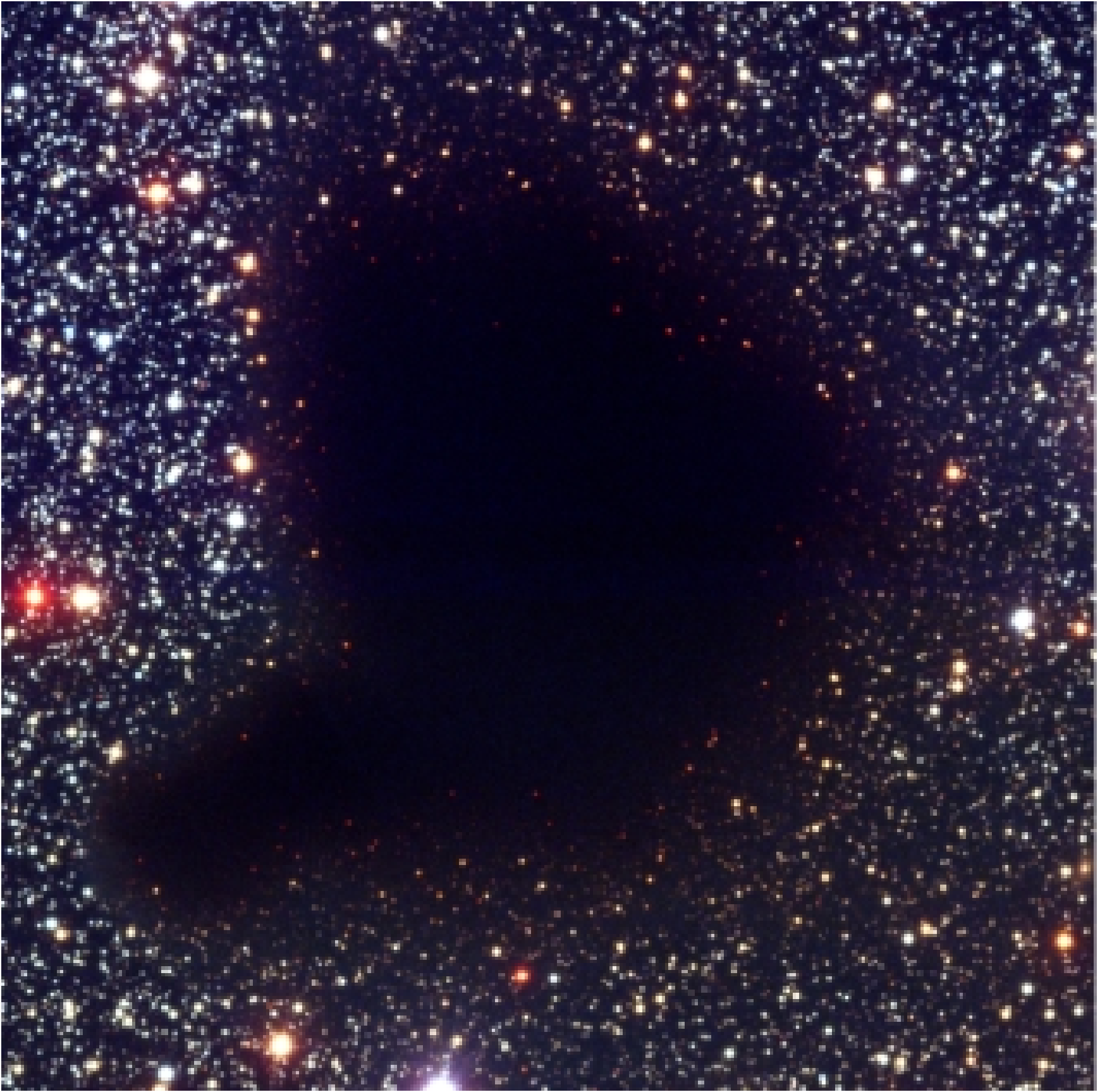 Barnard 68 - A dusty
molecular cloud
By observing the light which comes from the dust and cold gas!
What kind of light?
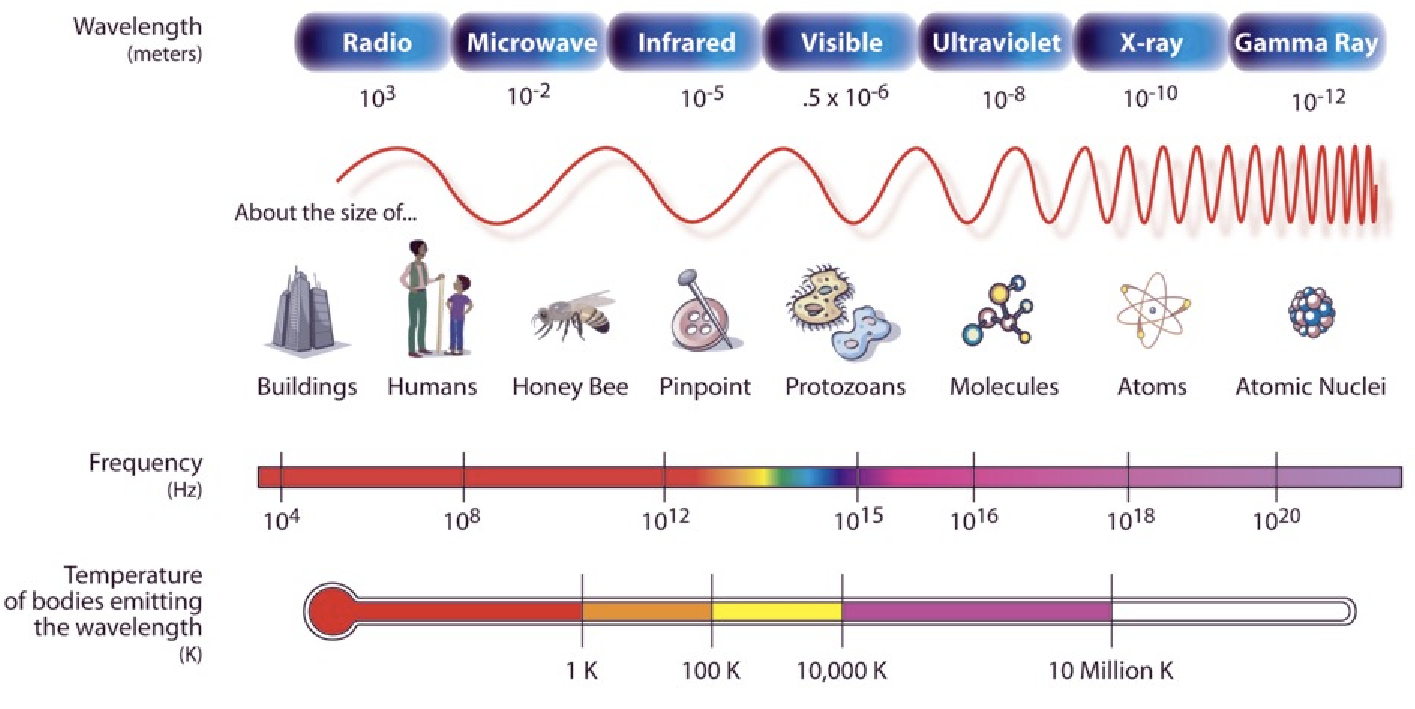 Interstellar dust and gas molecules emit light with wavelengths about 0.1 mm to 10 mm in size - “millimetre or sub-millimetre light” - also known as “microwaves”
Clouds block optical light and are transparent to infrared light

The millimetre and sub-millimetre light emitted from dust and gas can escape from the clouds, allowing us to see inside
The “Horsehead” nebula seen at four different wavelengths
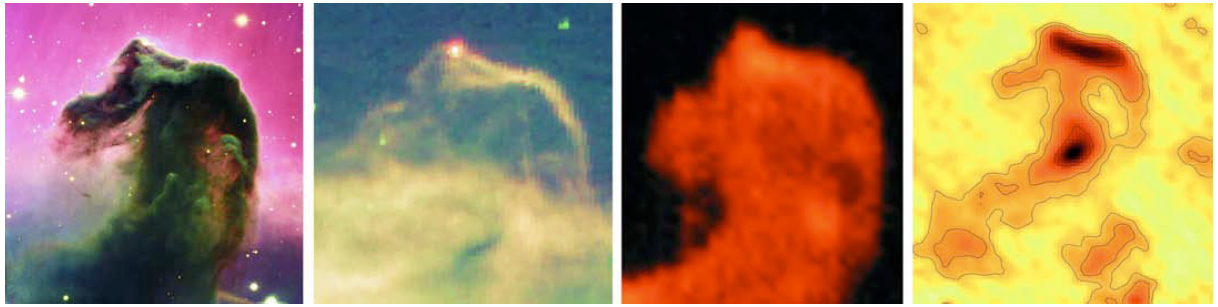 Visible
Infrared
Sub-millimetre
(molecules)
Sub-millimetre
(dust)
Astronomers can observe sub-millimetre light using radio telescopes designed to operate at high frequencies - about 30 GHz to 1000 GHz
The Earth’s atmosphere and water vapour block sub-millimetre light, making observations difficult or impossible at low altitude and wet sites

Sub-millimetre telescopes need to be built where it is
very high and very dry!
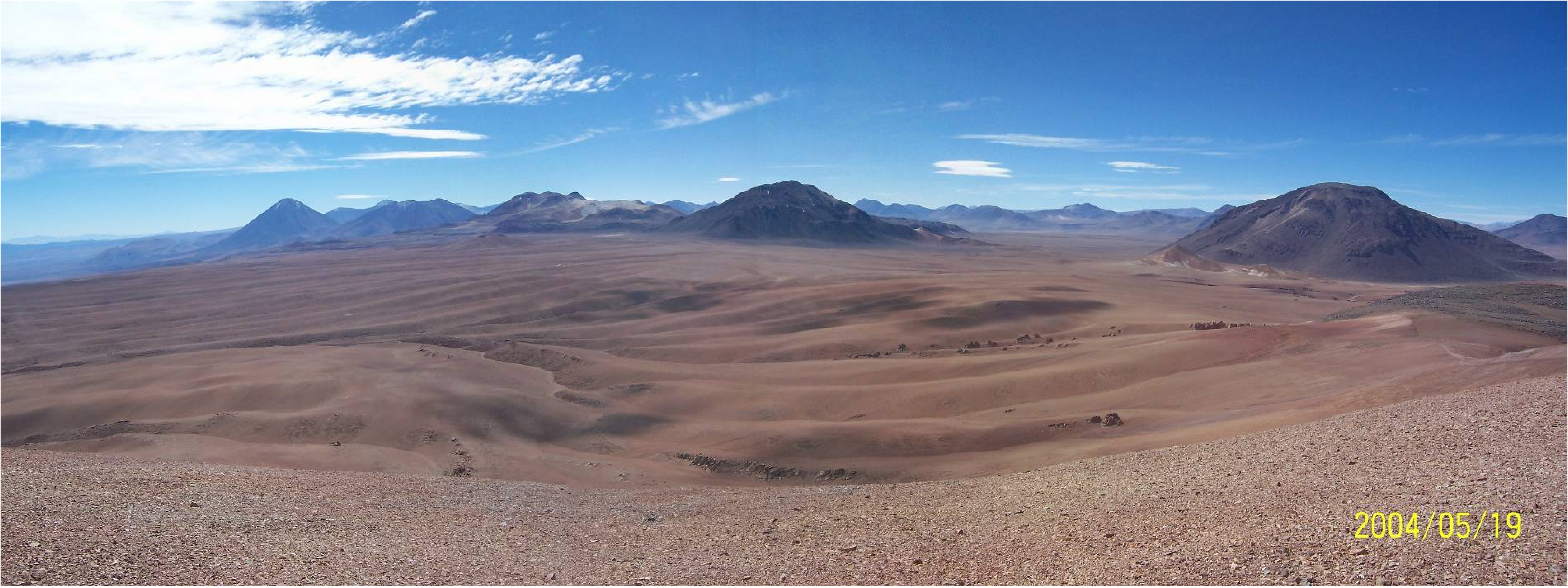 The ALMA site on the Llano de Chajnantor in Chile
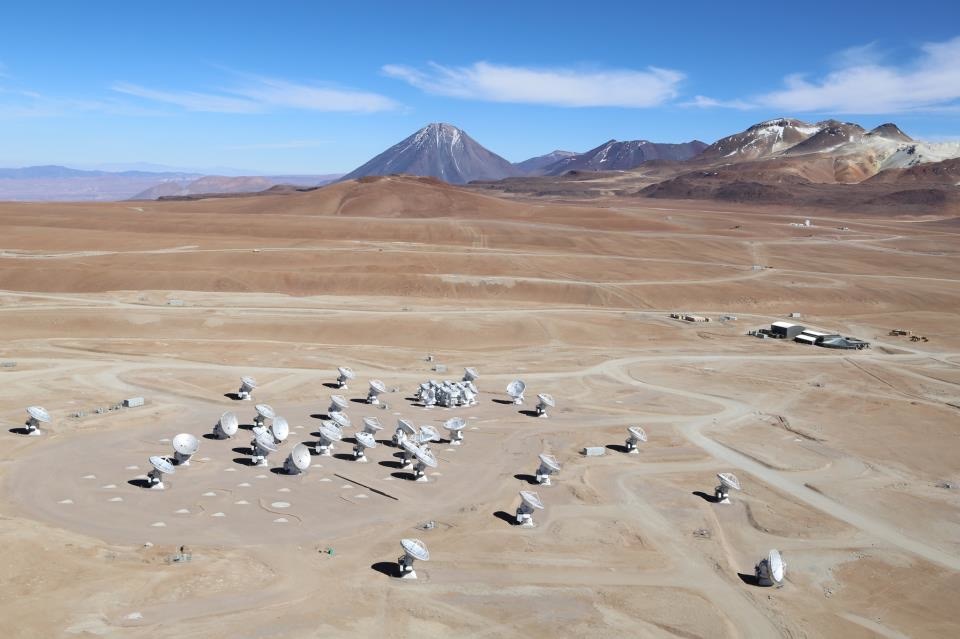 ALMA is an Array of Telescopes
ALMA is an array of telescopes. Why?
 We can see fainter astronomical objects
 Combining observations(“interferometry”) lets us see fine details
The Atacama Large Millimetre Array is operated by Europe (ESO), North America (USA, Canada), and East Asia (Japan, Taiwan)
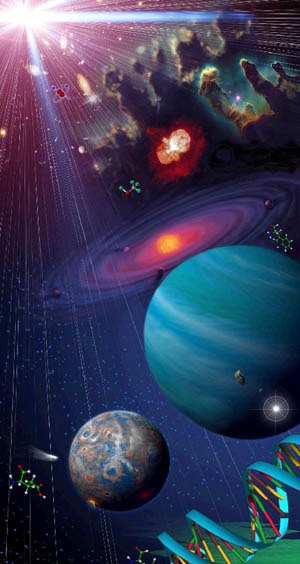 What will ALMA Do?
ALMA will study “cosmic origins”


 Formation of galaxies billions of years ago very far away

 Formation of stars in nearby galaxies and in our own galaxy

 Formation of planets around stars

 Chemistry of clouds and new solar systems
ALMA - Star Formation
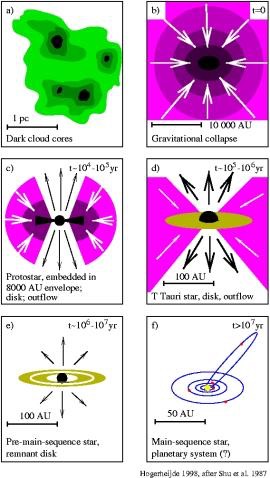 With ALMA’s exceptional sensitivity and resolution, we will see stars forming in greater detail than ever before - including

 Inside the disks where planets will form

 The region near the star and disk where streams of gas are ejected by the protostars
ALMA - Planet Formation
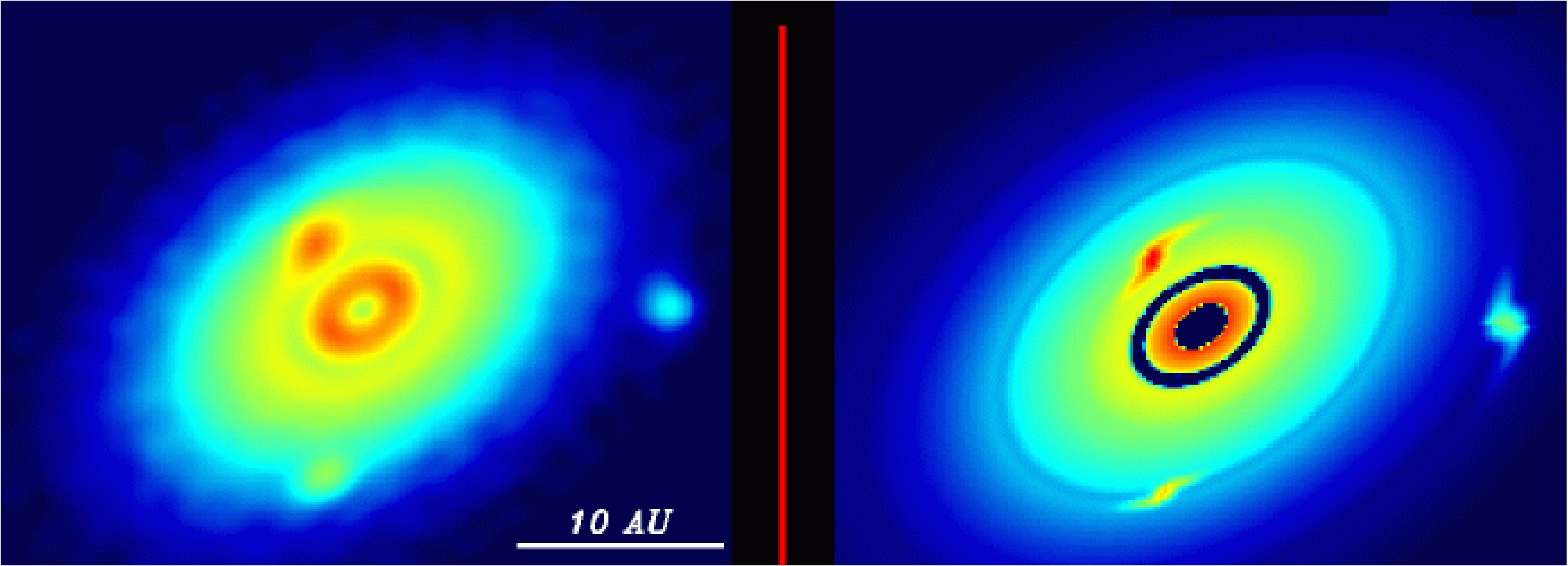 Simulated high-resolution ALMA observation - structures in the disk and proto-planets are detected
Computer simulation of a dusty disk around a newly-formed star with planets forming
These are simulations…
ALMA - Actual Observations!
Outer solar system to scale
Planets forming in the dusty disk of the young star HL Tauri
The SOLA Project
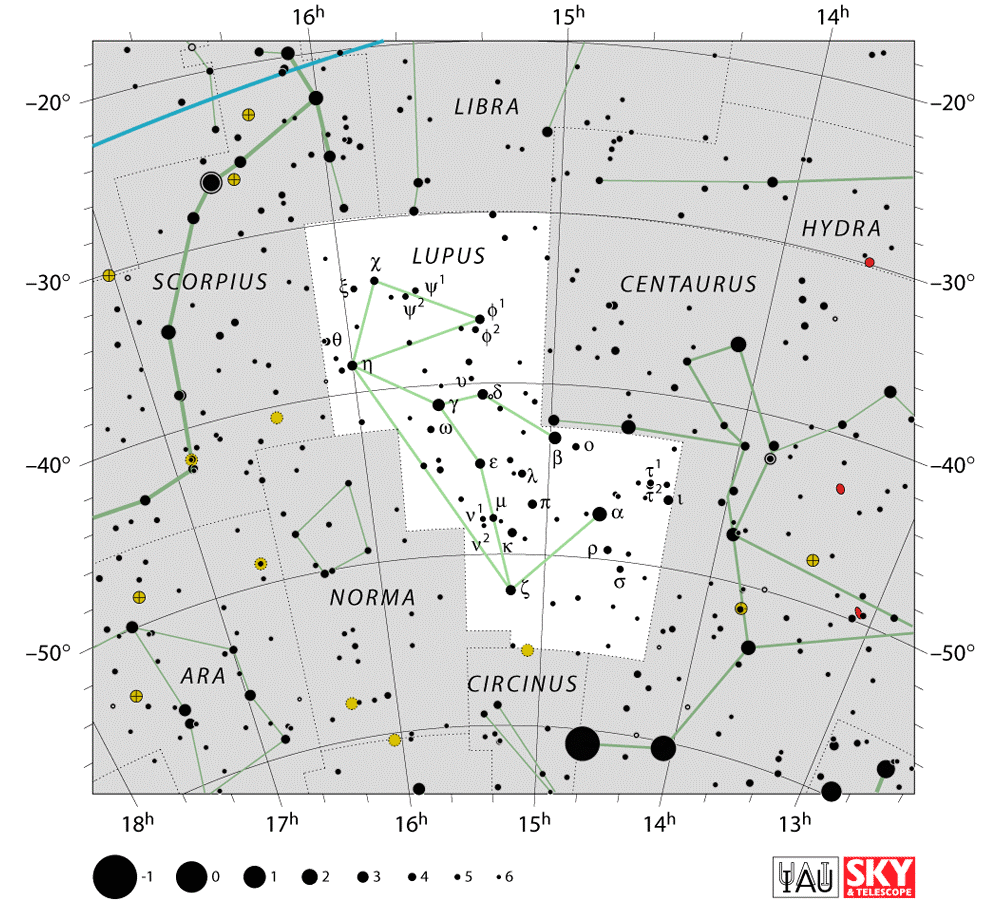 A project by ALMA astronomers to study star formation in the southern sky

30 scientists from all the ALMA regions

Our target is star forming molecular clouds in the Lupus constellation
What’s in a Name?
Professional astronomers love clever acronyms for their research projects

SOLA - “Soul of Lupus with ALMA”

“sola” means “sky” in Japanese and “solitary, alone, or unique” in Spanish

“alma” means “soul” in Spanish
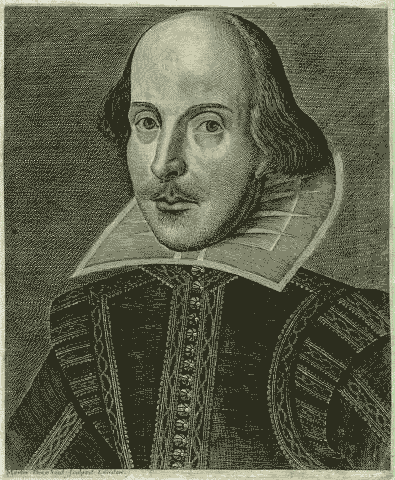 Lupus Molecular Clouds
Why Lupus?
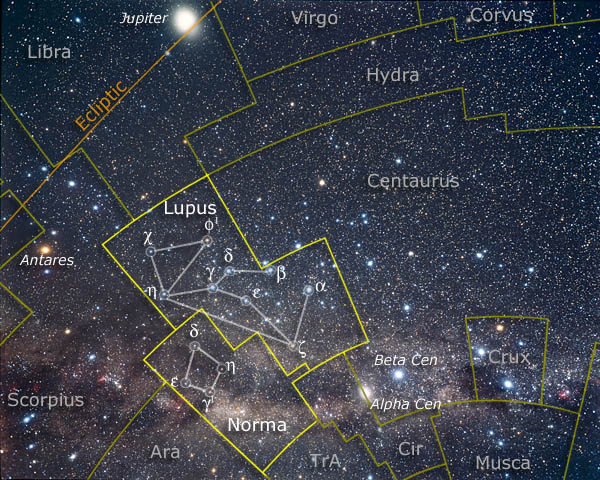 Southern - not well studied
Very well placed for ALMA observations

Nearby - 450 light years away

Rich in low mass young stars, especially low mass M dwarfs - an ideal laboratory to study very low mass star formation
Lupus lives in a rough neighbourhood…
Noisy neighbours - ionizing ultraviolet radiation, strong stellar winds, supernova explosions
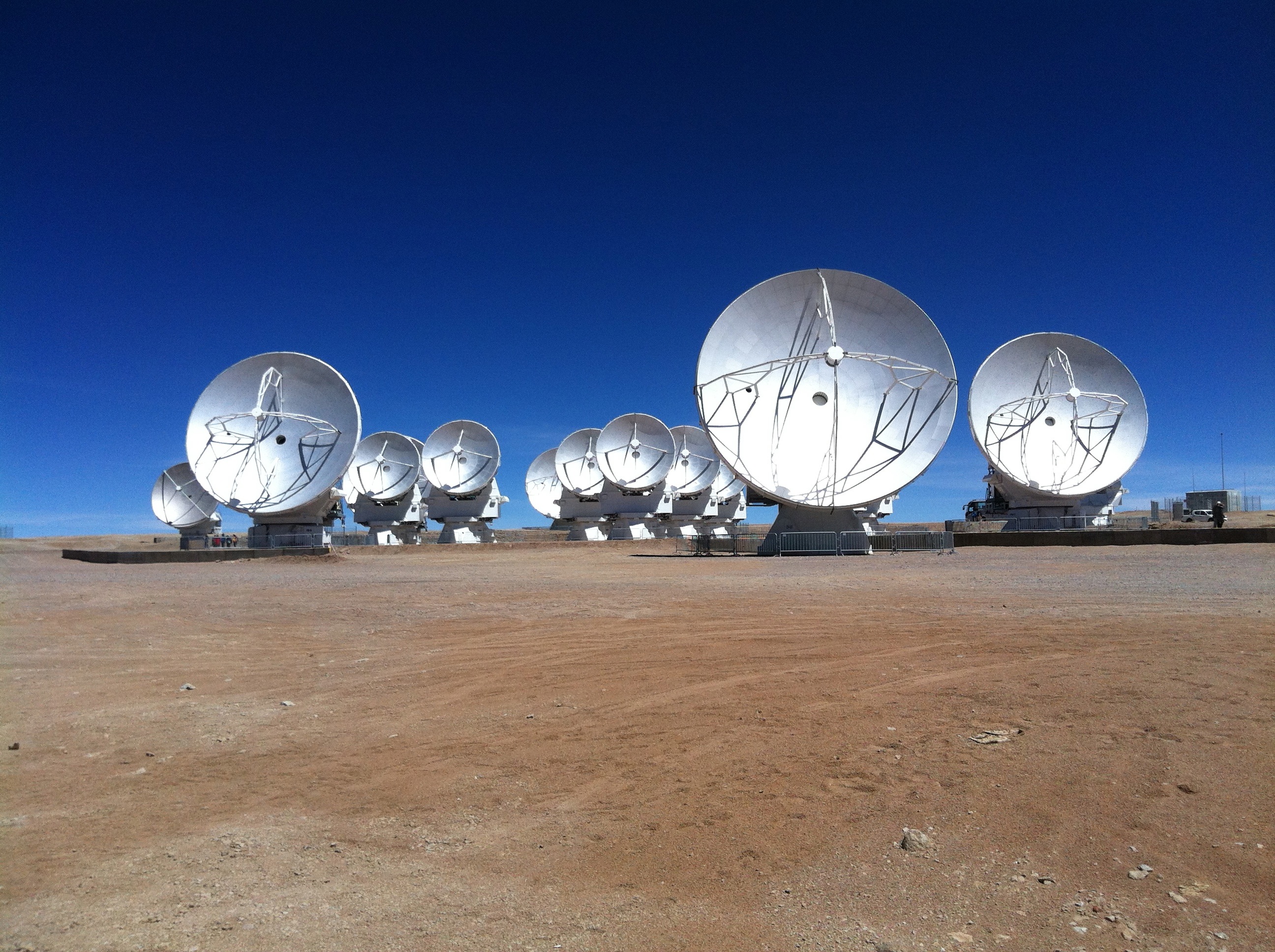 Doing our homework
Observing time on ALMA is very hard to get (10% chance!). Already about 200 papers published since 2012.

Critical to prepare carefully

Survey what is known about Lupus
Preparatory observations from other telescopes
ESA’s Herschel Space Telescope far-infrared and sub millimetre)
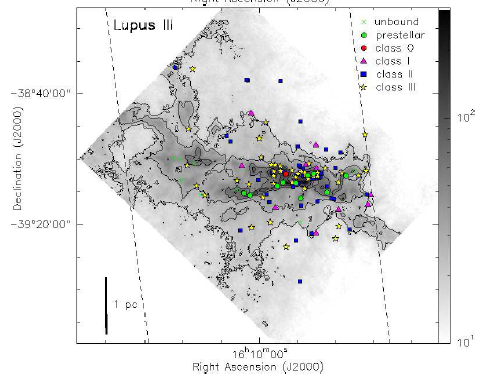 Lupus III
Pre-protostellar cores, protostars, and young stellar objects
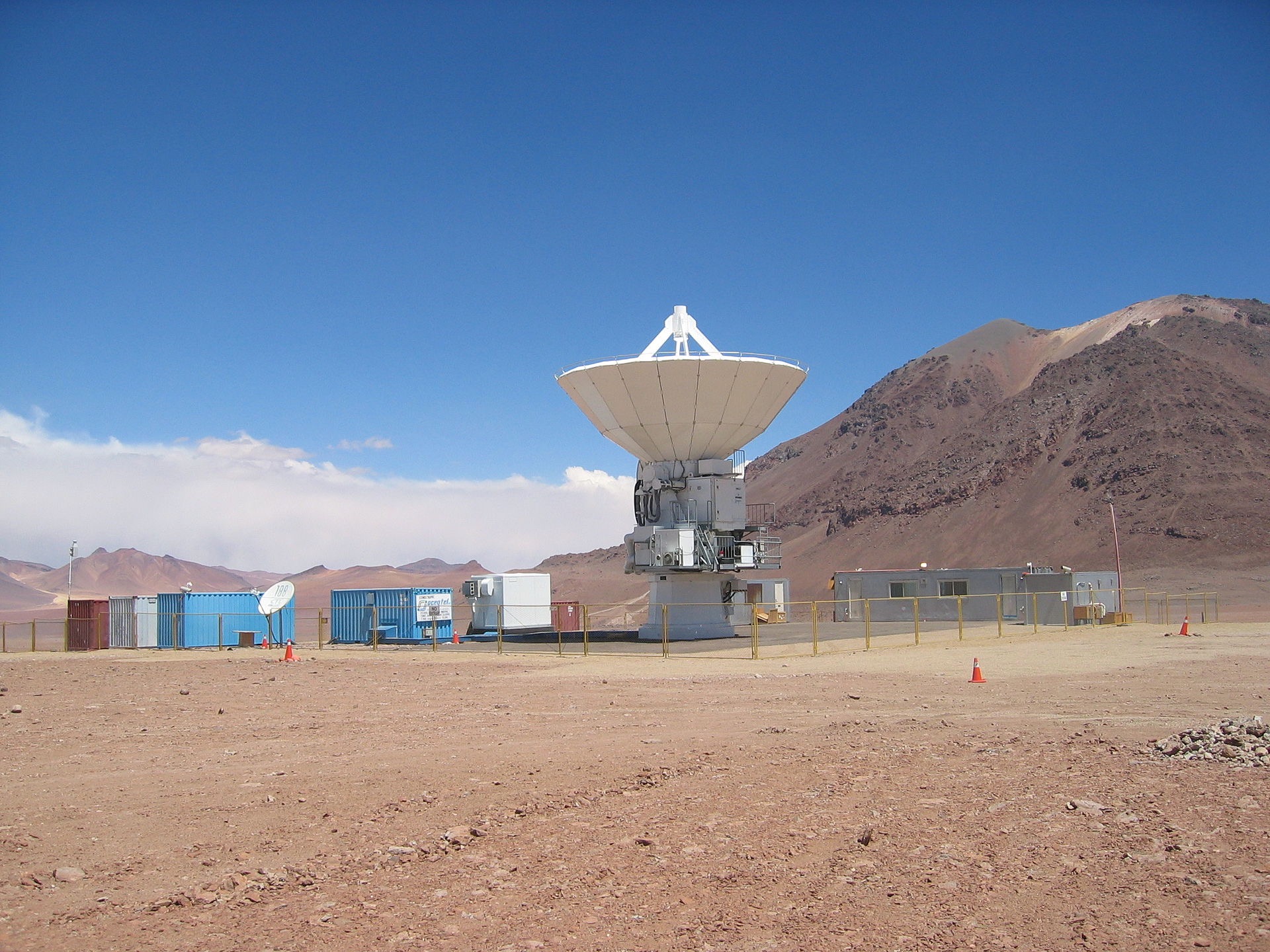 ASTE - Atacama Submillimetre Telescope Experiment
High resolution imaging of dust in the Lupus clouds to identify interesting molecular cores for further study with ALMA using the AzTEC 144-pixel millimetre-wave “camera”
ALMA - Taking the plunge…
Fourth round of ALMA proposals submitted by the international astronomical community

1582 proposals received. A new record…

The SOLA consortium submitted 5 proposals to ALMA
Searching for the protostellar jet in IRAS15398
in atomic carbon at 809 GHz
Proposal #136
Mapping magnetic fields around protostars in Lupus I
Proposal #146
Proposal #136
Do magnetic fields in protostars stay aligned with the field in the surrounding cloud?
Searching for disks around young binary stars
Do disks always form around both stars in a binary?

Does the more massive star always have the more massive disk?

Do the disks interact?
Proposal #197
ALMA observations of misaligned rotating disks in the HK Tauri binary
Proposal #197
Probing the envelope and disk
of the outburst young variable EX Lupi
Prototype of the “EXor” young stellar object irregular varables

Outbursts thought to be triggered by accretion events from the surrounding envelope to the star via the disk
Optical variability - outburst in 2008
Proposal #200
Model prediction for disk in CO gas
Searching for young brown dwarfs and proto-brown dwarfs
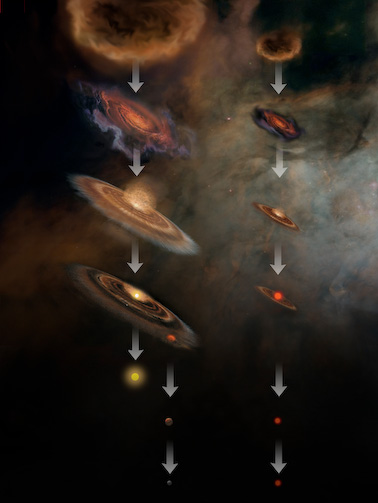 How do brown dwarfs form?

Do they have disks and thus maybe their own planets?

Do they also drive protostellar outflows?
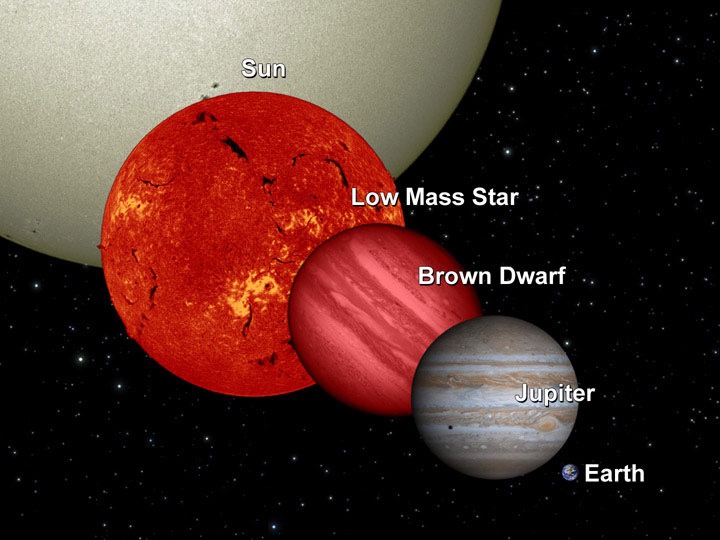 Proposal #512
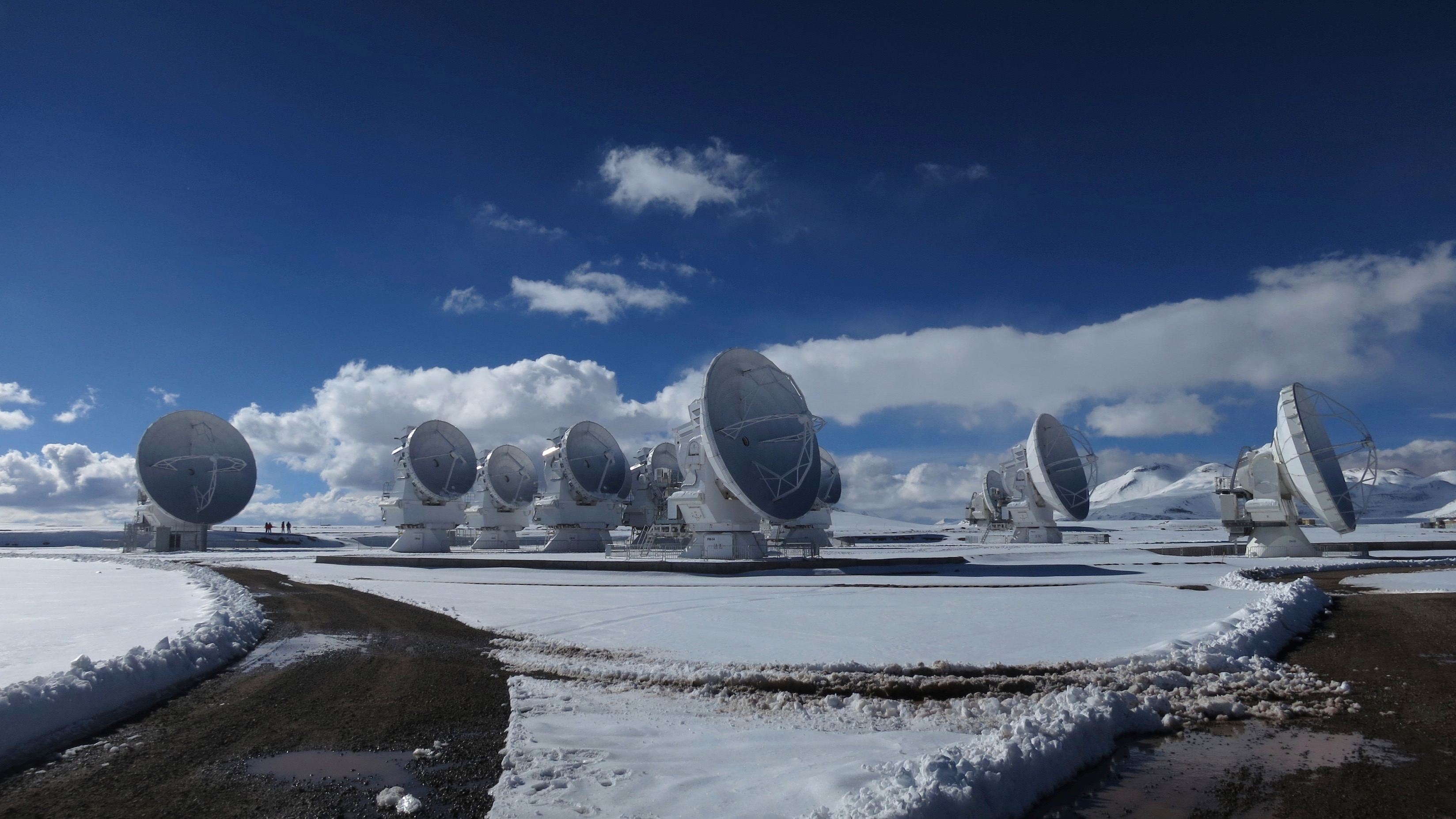 Our goal is to make Lupus as important a region for understanding low mass star formation as any of the traditional clouds in the north such as Perseus and Taurus. ALMA is the tool to achieve that.
Thank you!
Gracias!
ありがとうございます